PROMTjänstebeskrivning för patientrapporterade utfallsmått
PROM tjänsten består av följande, som tillsammans hanterar en omfattande logistik:
Hantera patientenkäter (PROM administrationen) 
Hålla reda vilka patienter som ska få vilka frågeformulär, när de ska 
besvara enkäten och på vilket sätt. Det behöver också hållas reda på om 
ifyllda frågeformulär har kommit in till registret eller om påminnelser behöver skickas ut.




PROM-bjudaren  (IT-komponent som inte syns via något gränssnitt)
IT-komponenten som kan automatisera utskicka av PROM-enkäter till patienter ifall registret har valt elektroniska enkäter. och då använder vi tjänsten meddelande i Inkorgen på 1177. Annars hamnar patienterna i listan ”Dags för åtgärd” i Hantera patientenkäter.
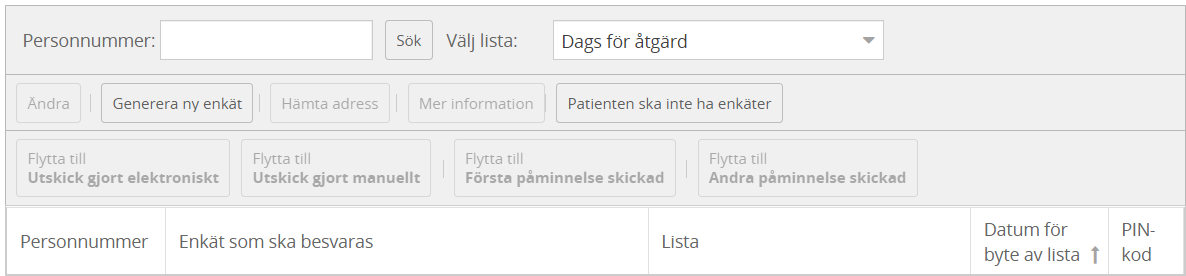 PROM tjänsten består av följande, som tillsammans hanterar en omfattande logistik:
PROM applikationen (webbenkät för patienter, https://svara.registercentrum.se). 
Patienten kan komma åt enkäten via en länk eller med hjälp av personnummer + PIN-kod.


Ifall PROM-bjudaren, lägger upp och hanterar administrationen kring patientenkäter – kommer man inte åt data för patientinmatade enkäter ute på vårdenheten.
Registeraktiviteter i samband med tjänsten:
Registret hanterar kommunikationen med vårdenheterna för att integrera arbetet med PROM i rutinverksamheten.

Användarsupporten för patientenkäterna hanteras av koordinatorer för registret.  Ifall koordinatorn behöver stöttning för att lösa problemet, kan Stratum helpdesk kontaktas.
Servicenivå
Kontorstid , 8-17 helgfria vardagar. Under servicehelgen som sker en gång i månaden, kan störningar förekomma i tjänsten.
Strävar efter bästa möjliga servicenivå och följer upp ärenden som berör tjänsten.